Amendments
The Living Constitution
Amendment process
National level
Must be approved by 2/3 vote in both House and Senate
State level
Approved by ¾ of states’ legislatures, or
Special conventions in ¾ of states
2
The Need for Amendments
James Madison—add Bill of Rights
Make Constitution better
Make it more acceptable to natural rights believers
Where to put it?
Madison—in the Articles of the Constitution
Attach at end of document
3
1st Amendment (1791) — Five Freedoms
Freedom of religion
“no laws . . .establishing a religion”
No laws restricting free practice of religion
4
1sr Amendment—5 Freedoms
Freedom of speech
Congress can’t make laws “abridging” or limiting speech
Originally applied to political speech
Courts have ruled that there are limits on “free speech”
5
1st Amendment—5 Freedoms
Freedom of press
Congress can’t make laws “abridging” or limiting reporters and news publications
Originally to protect political debate
6
1st Amendment—5 Freedoms
Freedom of peaceful assembly
Congress can’t make laws “abridging” or limiting people’s right to meet in groups
Originally to protect political meetings
7
1st Amendment—5 Freedoms
Freedom to petition
Congress can’t make laws “abridging” or limiting people’s right to send petitions to the government
Originally needed so people could send grievances
8
2nd Amendment (1791)
Right to keep and bear arms
Originally intended for Minute Men and state militias
9
3rd Amendment (1791)
Obsolete today, but the government could not “quarter” or house troops in private homes
10
4th Amendment [search](1791)
Limits the power of government to search your possessions, papers (including electronic and email), home, car, or other property
Must have a warrant (from a judge) or show “probable cause” that a crime will be uncovered by the search
The warrant will list specifically what is being sought and where the law enforcement officers may look
11
10-second quiz
What is required to get a search warrant?
12
5th Amendment [rights of accused] (1791)
Protection against certain abuses of law enforcement
Can’t be held for a capital crime (one where the death penalty may be applied) without an indictment from a grand jury
(unless there is a national crisis  or serving in the military)
13
5th Amendment (1791)
Protection against certain abuses of law enforcement 
Can’t be tried twice for the same major crime (double jeopardy)
14
5th Amendment (1791)
Protection against certain abuses of law enforcement 
Can’t be forced to testify against yourself (self-incrimination)
15
5th Amendment (1791)
Protection against certain abuses of law enforcement
Can’t be deprived of “life, liberty, or property, without due process of law”
Entitled to an indictment, a hearing, a trial, etc.
16
5th Amendment (1791)
Protection against certain abuses of law enforcement
Private property can’t be confiscated for public uses unless a fair price is paid (eminent domain)
17
6th Amendment (1791)
Criminal Proceedings
An accused person has the right to: 
A “speedy and public trial,”
By a jury of their peers,
In the location where the crime was committed.
18
6th Amendment (1791)
Criminal Proceedings
An accused person has the right to:
Be told what the charge is against him
Confront and question witnesses against her
Get (subpoena) witnesses in her favor
Have “counsel” or a lawyer to help in his defense
19
10-second quiz
Which amendment protects against “double jeopardy”

5th
20
7th Amendment (1791)
Civil Trials
May demand trial by jury in civil cases where the amount in dispute is more than $20
21
7th Amendment (1791)
Civil Trials
No facts that have already been tried by a jury can be re-examined in another court (except under rules of common law)
22
8th Amendment (1791)
Punishment for crimes
No excessive bail
No excessive fines
No “cruel and unusual punishment”
23
9th Amendment (1791)
Unenumerated rights
The people keep any rights not listed in the Bill of Rights
Government can’t claim that the people ONLY have the rights that are listed
24
10th Amendment (1791)
Powers Reserved to the States and the people
Any powers not  specifically given to the federal government are kept by the States or the people individually
25
10-second quiz
Which amendment reserves for the people any rights not specifically listed in the Constitution and Bill of Rights?

9th
26
11th Amendment (1798)
Reinforced States’ rights
State governments cannot be sued in the Federal courts
Suits against states must originate in state courts
27
12th Amendment (1804)
Changed the way the electoral college works because of the Jefferson-Burr election
Ordered separate votes for President and Vice President
If the electoral vote is tied, the House elects the President, the Senate the Vice President
28
Ending Slavery
13th Amendment (1865)
Outlawed slavery and involuntary servitude anywhere controlled by the United States (includes territories not yet states)
Exception made for imprisonment of convicted criminals
29
Ending Slavery
14th Amendment (1868)
Extended full rights of citizenship to all natural born and naturalized citizens (including ex-slaves)  to both the US and the state in which they live
Forced states to follow “due process of law” for all citizens
Extended “equal protection of the law” to all citizens
30
Ending Slavery
14th Amendment (1868)
Provides for “equal protection” under the law for all citizens
Replaced the “three-fifths clause” and reduced the number of representatives in the House for any state that denied the vote to all males over 21
31
Ending Slavery
15th Amendment (1870)
The right to vote shall not be “denied or abridged by the United States or any state on account of race, color, or previous condition of servitude.”
32
10-second quiz
Why were the 14th and 15th amendments necessary after the 13th amendment was passed?

To prevent the states from denying rights to African Americans within their states
33
16th Amendment (1913)
Income tax
US was heading toward World War I and needed more revenue, so this amendment gave the US the power to collect income tax directly from the citizens
34
17th Amendment (1913)
Senators should be directly elected by the people of their respective states
Before this amendment, state legislatures chose the senators from their states
35
18th Amendment (1919) Prohibition
Part of the general reform movement, this amendment forbade the making, selling, or transporting of alcoholic beverages
Both the states and the Federal government could pass laws to enforce the amendment
36
19th Amendment (1920) Women’s Suffrage
This amendment gave women the right to vote (suffrage)
It was partly a response to the long-lasting women’s suffrage movement, and partly a recognition of the work women did during WWI
37
20th Amendment (1933)
Moved the beginning of the President’s term from March to January 20th
Required congress to meet at least once each year
38
20th Amendment (1933)
Presidential succession: 
VP succeeds president if President-elect dies before taking office or is not qualified; 
if neither the President-elect nor vice-president-elect are qualified to take office, the congress will choose a President
39
21st Amendment (1933)
Repealed Prohibition (18th Amendment) 
Still allowed state or local governments to ban the making or selling of alcoholic beverages inside their borders
Made transporting alcohol into a “dry” state a federal offense
40
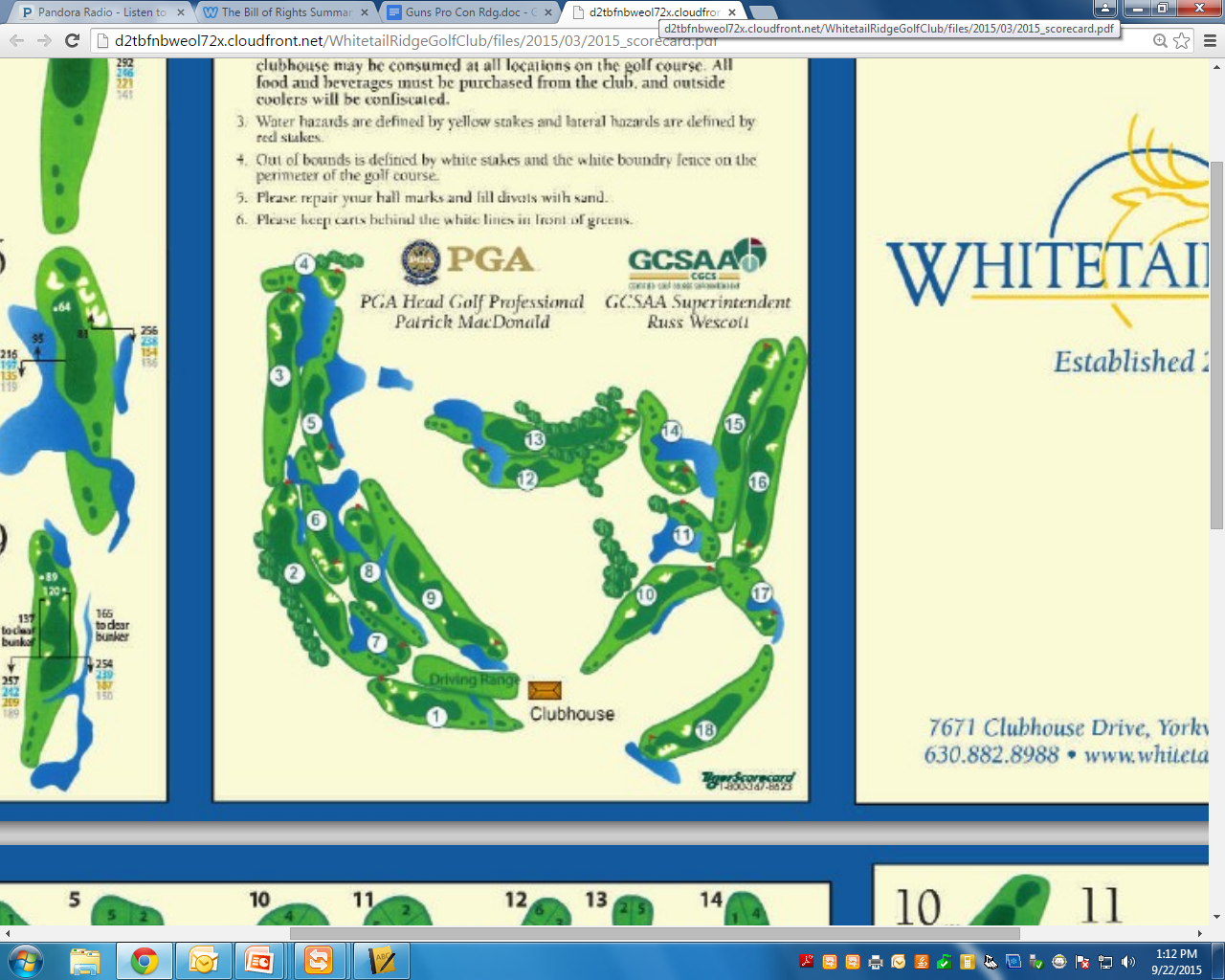 41
22nd Amendment (1951)
Limited the President to two terms
Partly a reaction to FDR, who was elected to four terms
42
23rd Amendment (1961)
Gave the residents of Washington, D.C. the right to vote in Presidential elections
Washington, D.C. given 3 electoral votes
43
24th Amendment (1964)
Banned the Poll Tax in national elections (a way Southern states kept African Americans from voting)
Also banned the Poll Tax in state elections
Stimulated by the Civil Rights Movement
44
25th Amendment (1967)
Presidential succession:
If the president dies, resigns, or is incapacitated, the VP becomes president
When the VP takes over, he/she appoints a new VP who must be approved by a majority vote in both houses of Congress
45
25th Amendment (1967)
Presidential succession:
If the President declares in writing that he is unable to to “perform the duties of his office,” the VP serves as acting President until the President recovers
Followed Kennedy’s assassination
46
26th Amendment (1971)
Lowered voting age to 18 years
Result of Vietnam War: if you are old enough to fight, you’re old enough to elect the people who send you to war
47
27th Amendment (1992)
If members of Congress vote for a pay increase, it cannot go into effect until after the next congressional election
Note: One of the original amendments proposed with the Bill of Rights in 1789, but was not ratified until 1992 when Michigan became the 38th state to ratify it.
48